Németh László: Iszony
Németh László a népi írók táborához tartozott, a Nyugat 2. nemzedékének tagja, 1925-ben nyerte meg a folyóirat novellapályázatát Horváthné meghal című művével, és ettől az időponttól kezdve folyamatosan publikál a lapban. Mégsem mondható, hogy szorosan kötődött a laphoz, több más lapban is publikált, és Tanú címmel saját folyóiratot is indított.
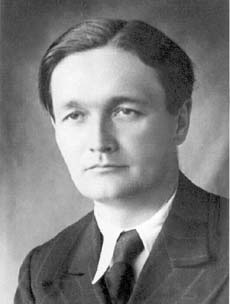 Novellái mellett drámákat és regényeket is írt. Regényei lélektani regények. Leginkább Dosztojevszkij, Tolsztoj és Proust hatottak rá. Németh László négy regényében nő a főszereplő (Gyász, Iszony, Irgalom, Égető Eszter), s ezek női sorsokat mutatnak be. Az Iszony tudatregény, az eseményeket a főhős szemszögén keresztül ismerjük meg, az ő tudatán átszűrve látjuk a történetet.
Iszony
A történet Kárász Nelli házasságának története. Nelli visszaemlékezése, ő meséli el, hogy hogyan lesz az első pillanatban is baljós kapcsolatból pokol. A mű önelemzés: a főhős már megbékélt a tragédiát okozó világgal. A pusztai szent lány a házasság alatt változik szörnnyé, majd a házasság véget értével ismét szentté. Az elszegényedett pusztai bérlő lányának, Kárász Nellinek és a gazdag parasztpolgár Takaró Sanyinak házasságában két ellentétes vérmérséklet, lelki típus és életstílus, társadalmi környezet próbál összeilleszkedni, teljességgel reménytelenül.
Az 1920-as években járunk, Takaró Sándor néhány évi katonáskodás után ekkor fejezi be agrártanulmányait. A cselekmény Nelli és Sanyi megismerkedése után indul. Egy bálon táncoltak, Sanyi ott nézte ki magának Nellit. Mindössze kétszer találkoznak Takaró apuka halála előtt, különben levélben tartják a kapcsolatot.
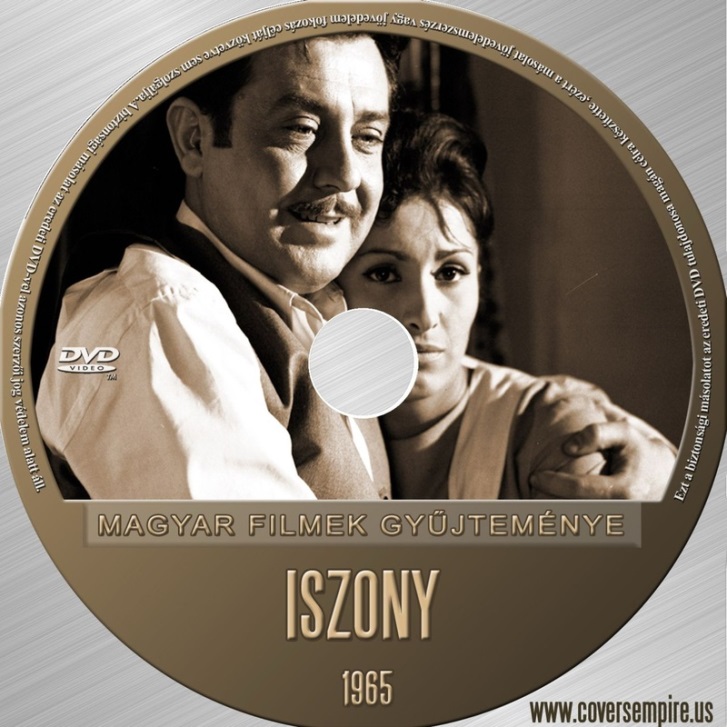 A házasság az egyedüli, ami rendezheti az özvegy és Nelli sorsát. Nászútukat Pesten töltik, de Nelli csak az utolsó este hajlandó a nászéjszakára, előtte azt hazudja, hogy nem lehet. Egymást követik a viták, a konfliktusok. De mindvégig reméli a jót, s megszületik Zsuzsika. Zsuzsika az egyetlen mentsvára, hozzá tud menekülni. Egy év házasság után meghal Sanyi apja, be kell költözni a gazdaság miatt a faluba. Nelli rádöbben, hogy ő pusztai lény és soha nem fogja megszeretni a férjét. Ettől válik szörnyeteggé. Súlyos veszekedése után férjével még az anyósával is összetűz, s végül elmenekül Cencre anyjához, és Szeréna nénikéjéhez. Amikor betegen Sanyi odabújik hozzá, egy párnával megfojtja.
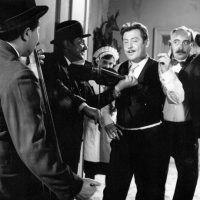 A haláleset után Jókuti doktor vizsgálja meg a halottat, és hajlandó falazni Nellinek, mert közeledni próbál hozzá, amit Nelli visszautasít. Visszaköltözik Cencre, az örökségből jól él anyjával s lányával, jótékonykodik a gyermekkórházban.
Ismétlődő motívumként kulcsfontosságúak a halálesetek Nelli életében: édesapjáé kényszeríti a házasságba; Sanyi apjának halála után költöznek be a faluba; Szeréna nénié: Nelli postáskisasszony sem lehet; anyósa haldoklásának hírére hajlandó visszatérni Cencről; Sanyi halála hozza számára a megszabadulást.
	A tragédia fő oka, hogy a két főszereplő jelleme ellentétes. Nelli artemiszi jellem: szűzies, büszke, öntörvényű, „magának való”, önmagába zárt egyéniség, a puszta, a magány, a csend a lételeme. Viszolyog az élet érintéseitől és az emberekhez fűző kapcsolattól; legszívesebben tiszta magányában élne. Sanyi : életkedvelését a gazdag parasztpolgárság és a vidéki, falusi úriemberség színei keverik ki. Bővérű, társaságkedvelő ember kedveli a mulatságokat, harsány, mohó, a testiség dominál nála.
	A mű végén Nelli belátja, hogy ő is és Sanyi is áldozat volt. Egymás áldozatai lettek. Sanyinak egyetlen és végzetes hibája az volt, hogy Nellit akarta, aki pedig a körülmények miatt bele is egyezett ebbe a viszonyba.